Inserir neste campo a logomarca da(s) Instituição(ões)
(Altura máxima: 6,5 cm)
TÍTULO DO TRABALHO [Fonte 60]. CAIXA ALTA. CENTRALIZADO.
Autores [Fonte 48]. Centralizado.
Afiliações [Fonte 44]. Centralizado.
Introdução
Materiais e Métodos
Inserir Introdução, justificativa, importância do tema e objetivos. [Fonte 40]. Justificado.
Inserir área de estudo, materiais e métodos. [Fonte 40]. Justificado.
Resultados e Discussão
Inserir texto neste campo. Em Duas colunas [Fonte 40]. Justificado.
Inserir texto neste campo. Em Duas colunas [Fonte 40]. Justificado.
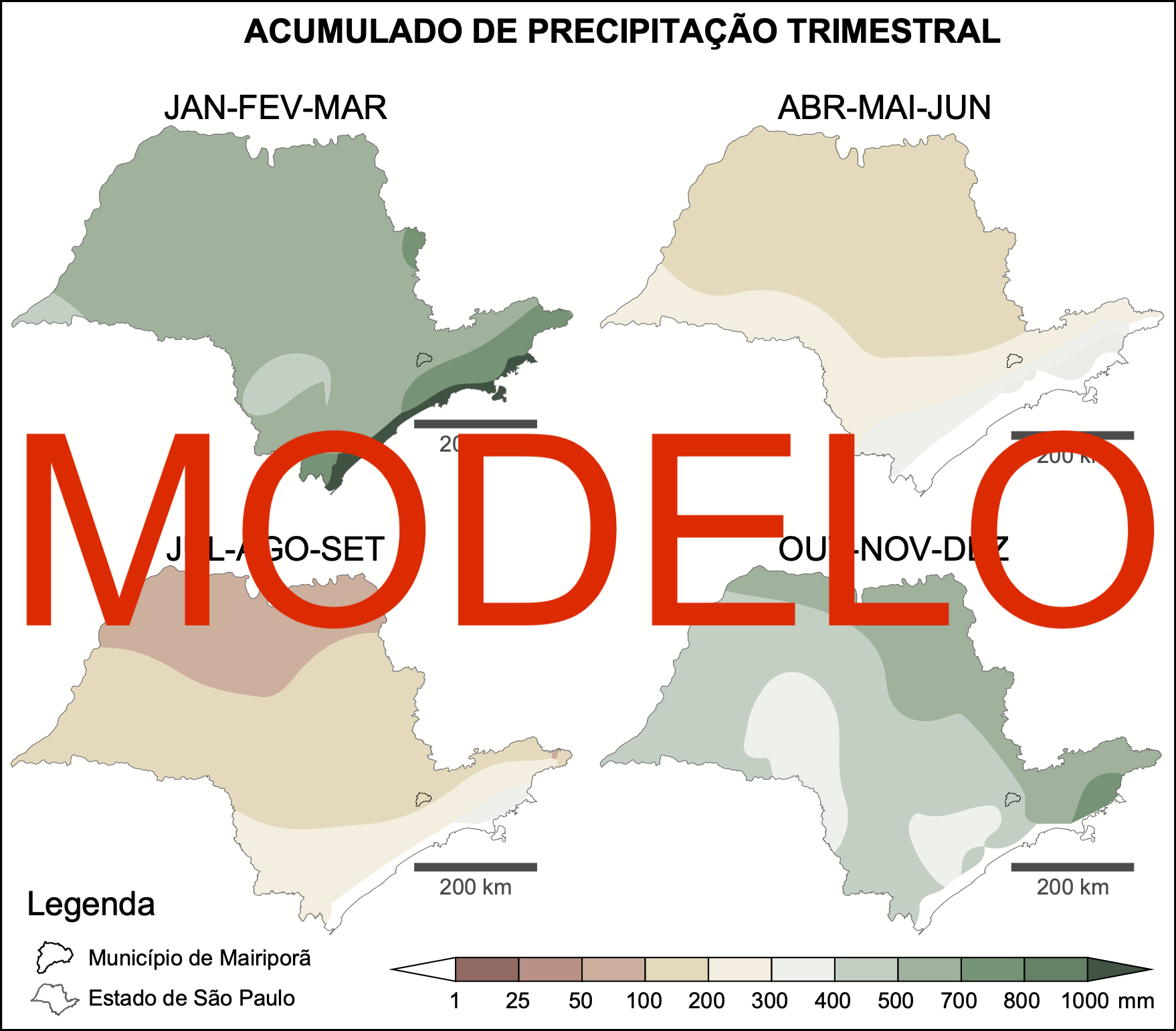 Legenda:
[Fonte 28]. Centralizado.
Inserir neste campo a logomarca da(s) Instituição(ões)
(Altura máxima: 6,5 cm)
Resultados e Discussão
Inserir texto neste campo. Em Duas colunas [Fonte 40]. Justificado.
Inserir texto neste campo. Em Duas colunas [Fonte 40]. Justificado.
Conclusões [Fonte 50]
Agradecimentos [Fonte 42]
Confrontar os resultados com os objetivos estabelecidos [Fonte 40]
Inserir a(s) Logomarca(s) do(s) Órgão(s) de Fomento ou Patrocinador(es)
[Fonte 36]